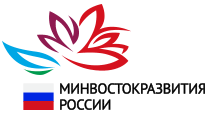 Территория опережающего развития – реальная перспектива экономического подъема Дальнего востока
30 октября 2016 год
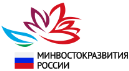 Дальний Восток – это национальный приоритет на весь XXI век
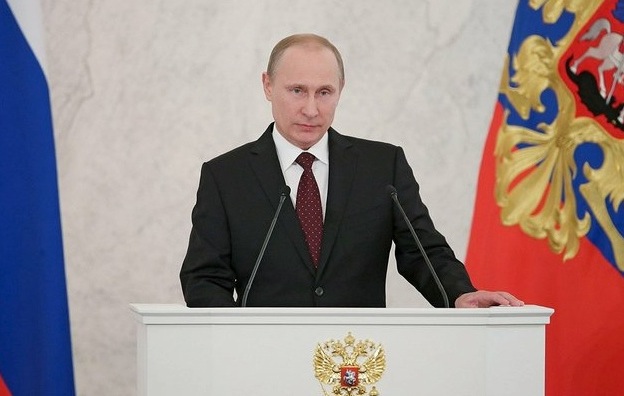 Москва, Кремль, 12 декабря 2013 г.
"Подъём Сибири и Дальнего Востока - это наш национальный приоритет на весь XXI век. Задачи, которые предстоит решить, беспрецедентны по масштабу, а значит, и наши шаги должны быть нестандартными".
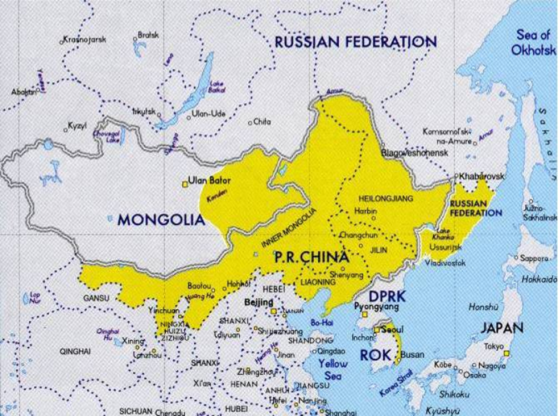 "На Дальнем Востоке и в Восточной Сибири предлагаю создать сеть специальных территорий опережающего экономического развития с особыми условиями для организации несырьевых производств, ориентированных в том числе и на экспорт»
«Внести в законодательство Российской Федерации изменения, предусматривающих предоставление городу Владивостоку статуса свободного порта»
2
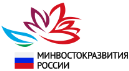 Территории опережающего развития Дальнего Востока увеличивают доходность и снижают риски инвесторов
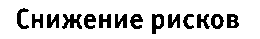 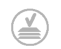 «Одно окно» для инвестора
Готовая инфраструктура
Нет проверок без согласия Минвостокразвития России
Право управляющей компании подавать иски в суде в защиту резидентов
Режим cвободной таможенной зоны для резидентов
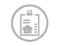 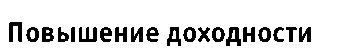 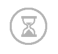 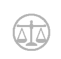 Налог на прибыль, имущество, землю (первые 5 лет)
Ввозные и вывозные таможенные пошлины (свободная таможенная зона)

НДС на импорт для переработки

Общий размер страховых взносов на 10 лет резидентам

Льготное получение земли и инфраструктуры

Ускоренный порядок возврата НДС экспортерам
Понижающий коэффициент НДПИ в течение 10 лет, далее применяется коэффициент 1

Скидки за пользование землей
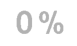 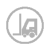 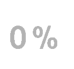 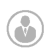 Упрощенный государственный контроль *
Комфортное
клиентоориентированное
государственное
администрирование

Сокращенные сроки получения разрешительной документации
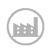 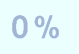 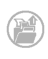 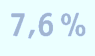 * Плановые проверки только совместные. Срок плановой проверки – 15 рабочих дней. Общий срок проверок в год для малого бизнеса – 40 часов, для микро бизнеса – 10 часов.
3
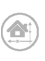 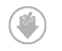 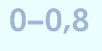 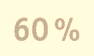 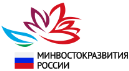 Созданные ТОР
ТЕРРИТОРИИ ОПЕРЕЖАЮЩЕГО РАЗВИТИЯ
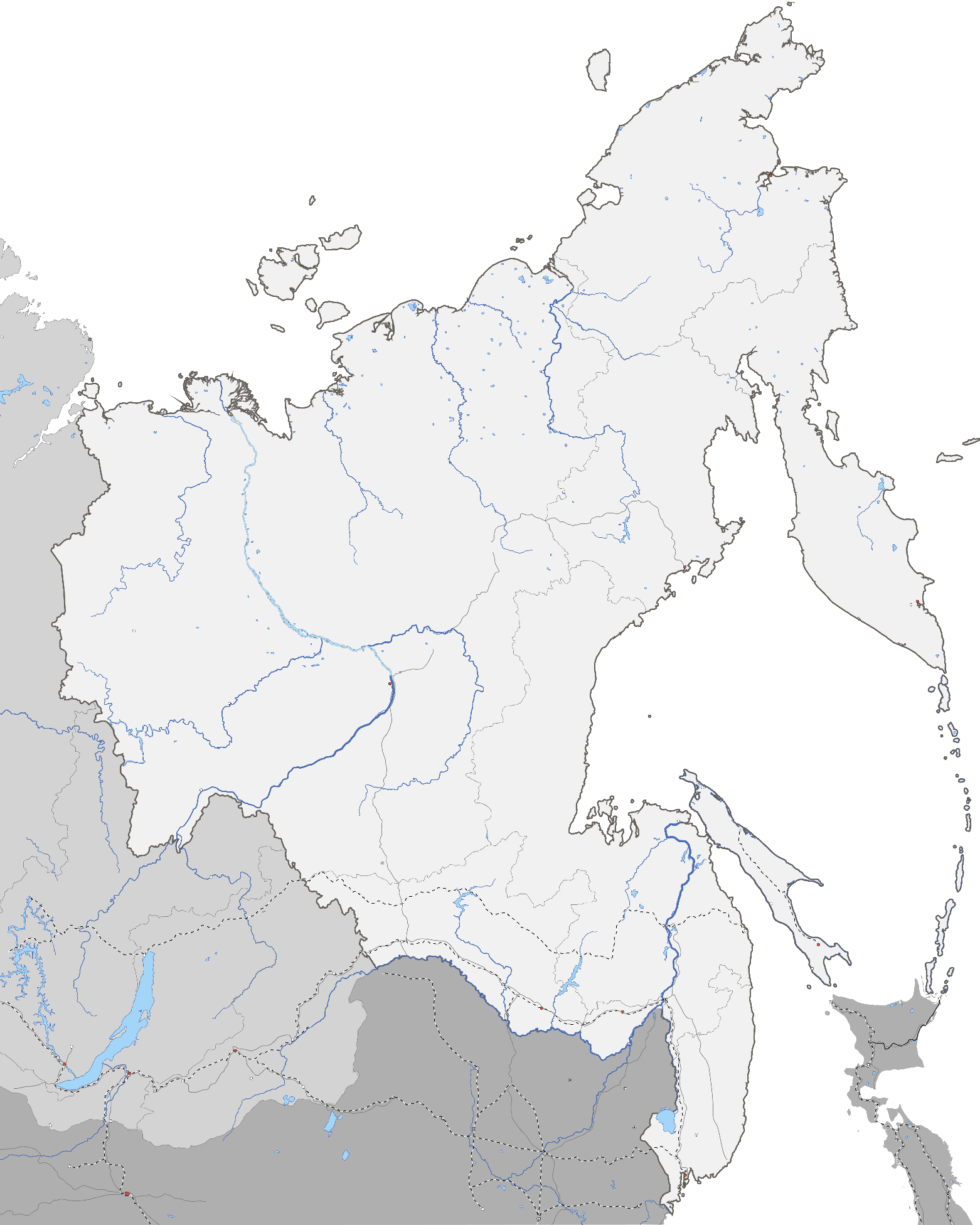 Беринговский
Амуро-Хинганская
4
Камчатка
ДАЛЬНЕВОСТОЧНЫЙ ФЕДЕРАЛЬНЫЙ ОКРУГ
РОССИЯ
Кангалассы
Комсомольск
Горный Воздух
Южная
Белогорск
Хабаровск
ЯПОНИЯ
Приамурская
Михайловский
КИТАЙ
Большой камень
Надеждинская
ТЕРРИТОРИИ ОПЕРЕЖАЮЩЕГО СОЦИАЛЬНО-ЭКОНОМИЧЕСКОГО РАЗВИТИЯ
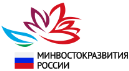 5
ТЕРРИТОРИИ ОПЕРЕЖАЮЩЕГО СОЦИАЛЬНО-ЭКОНОМИЧЕСКОГО РАЗВИТИЯ
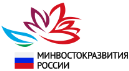 6
Свободный порт Владивостока - морские ворота России в АТР
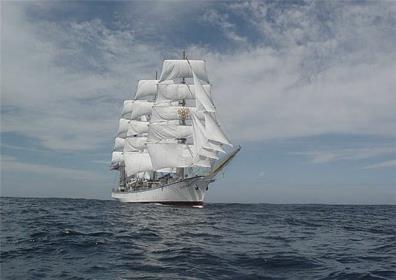 13 муниципальных образований:
15 муниципальных образований
Под Свободным портом Владивосток (СПВ) понимается особый правовой статус территорий Приморского края , на которых в соответствии со специальным Федеральным законом устанавливаются меры государственной поддержки предпринимательской деятельности
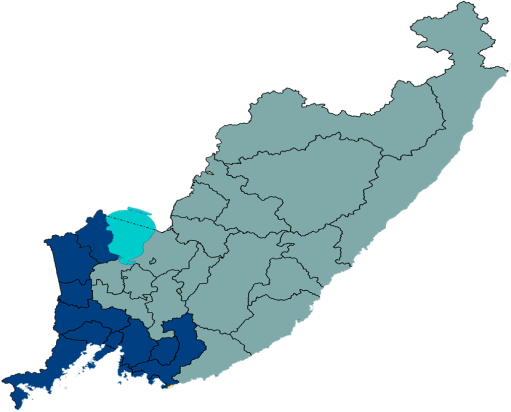 Владивостокский ГО
Артемовский ГО
ГО Большой Камень
Находкинский ГО
Партизанский ГО
Уссурийский ГО
Спасск-Дальний ГО
Надеждинский МР
Шкотовский МР
Партизанский МР
Пограничный МР
Ольгинский МР
Хасанский МР
Ханкайский МР
Октябрьский МР
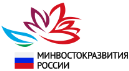 7
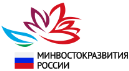 ПРЕФЕРЕНЦИИ СВОБОДНОГО ПОРТА ВЛАДИВОСТОК
Льготное налогообложение:
Налог на прибыль :(федеральная часть) - 0 %  - первые 5 лет
Налог на прибыль (региональная часть) – 0 % первые 5 лет, 10 % последующие 5 лет
Налог на имущество – 0 % - первые 5 лет с  момента  постановки на баланс, 0.5 %  - последующие 5 лет 
Тариф Страховых взносов   - 7,6% в течении 10 лет
Ускоренная процедура возмещения НДС
Свободная таможенная зона 
Упрощенный визовый порядок въезда и пребывания иностранных граждан в течении 8 дней
Круглосуточный режим работы пунктов пропуска
Единый орган контроля на границе
Снижение административной нагрузки на резидентов Свободного порта Владивосток со стороны контрольных органов власти (согласование ежегодного плана проверок с Минвостокразвития России. Плановая проверка - не более чем 15 дней, внеплановая - 5 рабочих дней)
Экспорт-импорт без задержек (электронное декларирование грузов, информирование контрольных органов за 2 часа)
8
ОРГАНЫ УПРАВЛЕНИЯ СВОБОДНОГО ПОРТА ВЛАДИВОСТОК
НАБЛЮДАТЕЛЬНЫЙ СОВЕТ
(Утвержден распоряжением Правительства РФ от 02.09.2015 
№ 1711-р)
Рассмотрение и принятие мер в целях устранения избыточного вмешательства контрольных (надзорных) органов
Определение максимальной доли иностранных работников
Координация деятельности органов гос власти и органов местного самоуправления
Принимает решения о применении таможенной процедуры свободной таможенной зоны, установленной для портовой особой экономической зоны и логистической особой экономической зоны
Утверждает положение Общественного совета, созданного при уполномоченном федеральном органе
Согласовывает предоставление земельных участков, находящихся в федеральной собственности
УПРАВЛЯЮЩАЯ КОМПАНИЯ (АО «Корпорация развития Дальнего Востока»

Осуществляет рассмотрение заявки

 
Осуществляет оценку бизнес-плана
Заключает соглашение об осуществлении деятельности


Контроль за выполнением резидентами соглашений об осуществлении деятельности
УПОЛНОМОЧЕННЫЙ ФЕДЕРАЛЬНЫЙ ОРГАН
Утверждает порядок ведения реестра резидентов, состав сведений 
Осуществляет нормативное правовое регулирование
Осуществляет контроль за деятельностью Управляющей компании
предоставляет по согласованию с наблюдательным советом земельные участки, находящиеся в федеральной собственности, свободные от прав третьих лиц и расположенные на территории свободного порта Владивосток и принимает решение о резервировании земель
Ведет реестр резидентов свободного порта Владивосток
Обеспечивает деятельность наблюдательного совета свободного порта Владивосток
СОСТАВ НАБЛЮДАТЕЛЬНОГО СОВЕТА
Председатель наблюдательного совета — заместитель Председателя Правительства Российской Федерации — полномочный представитель Президента Российской Федерации в Дальневосточном федеральном округе Ю.П.Трутнев, заместитель председателя наблюдательного совета - Министр Российской Федерации по развитию Дальнего Востока А.С.Галушка, руководители (заместители) федеральных органов исполнительной власти - Ростехнадзора, ФТС, Росграницы, Минфина, Федеральной миграционной службы, Россельхознадзора, ФНС, Роспотребнадзора, Минпромторг, Минстроя, Губернатор Приморского края, председатель Законодательного Собрания ПК, главы 15 муниципальных образований Приморского края
9
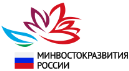 УТВЕРЖДЕНЫ НАБЛЮДАТЕЛЬНЫМ СОВЕТОМ 21.10.2015
ВИДЫ ДЕЯТЕЛЬНОСТИ:    ВСЕ НАПРАВЛЕНИЯ БИЗНЕСА
ЗА ИСКЛЮЧЕНИЕМ
ВИДОВ ДЕЯТЕЛЬНОСТИ РЕЗИДЕНТОВ,  НА КОТОРЫЕ НЕ РАСПРОСТРАНЯЮТСЯ  НАЛОГОВЫЕ ЛЬГОТЫ

Деятельность финансовая и страховая
Торговля оптовая и розничная
ВИДОВ ДЕЯТЕЛЬНОСТИ, КОТОРЫМИ  НЕ МОГУТ ЗАНИМАТЬСЯ РЕЗИДЕНТЫ

Добыча нефти и природного газа

Деятельность административная и сопутствующие дополнительные услуги (за исключением аренды и лизинга)

Производство подакцизных товаров, за исключением производства автомобилей легковых, мотоциклов, моторных масел, авиационного, дизельного и автомобильного топлива
10
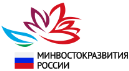 ДЛЯ КОГО СОЗДАН СВОБОДНЫЙ ПОРТ ВЛАДИВОСТОК? *
Для индивидуальных  предпринимателей и коммерческих организаций,  желающих создать новый бизнес (новый инвестиционный проект, либо новые деятельности виды) и готовых  инвестировать в развитие региона»*

Объем капитальных вложений от 5 МИЛЛИОНОВ РУБЛЕЙ в срок за 3 года:
затраты на новое строительство, техническое перевооружение, модернизацию основных средств, реконструкцию зданий, приобретение машин, оборудования
* Критерии отбора резидентов свободного порта Владивосток утверждены
   Постановлением Правительства РФ от 20.10.2015 года № 1123
11
СВОБОДНЫЙ ПОРТ ЧУКОТКА
СВОБОДНЫЙ ПОРТ КАМЧАТКА
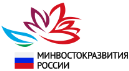 СВОБОДНЫЙ ПОРТ ХАБАРОВСК
СВОБОДНЫЙ ПОРТ САХАЛИН
СВОБОДНЫЙ ПОРТ ВЛАДИВОСТОК
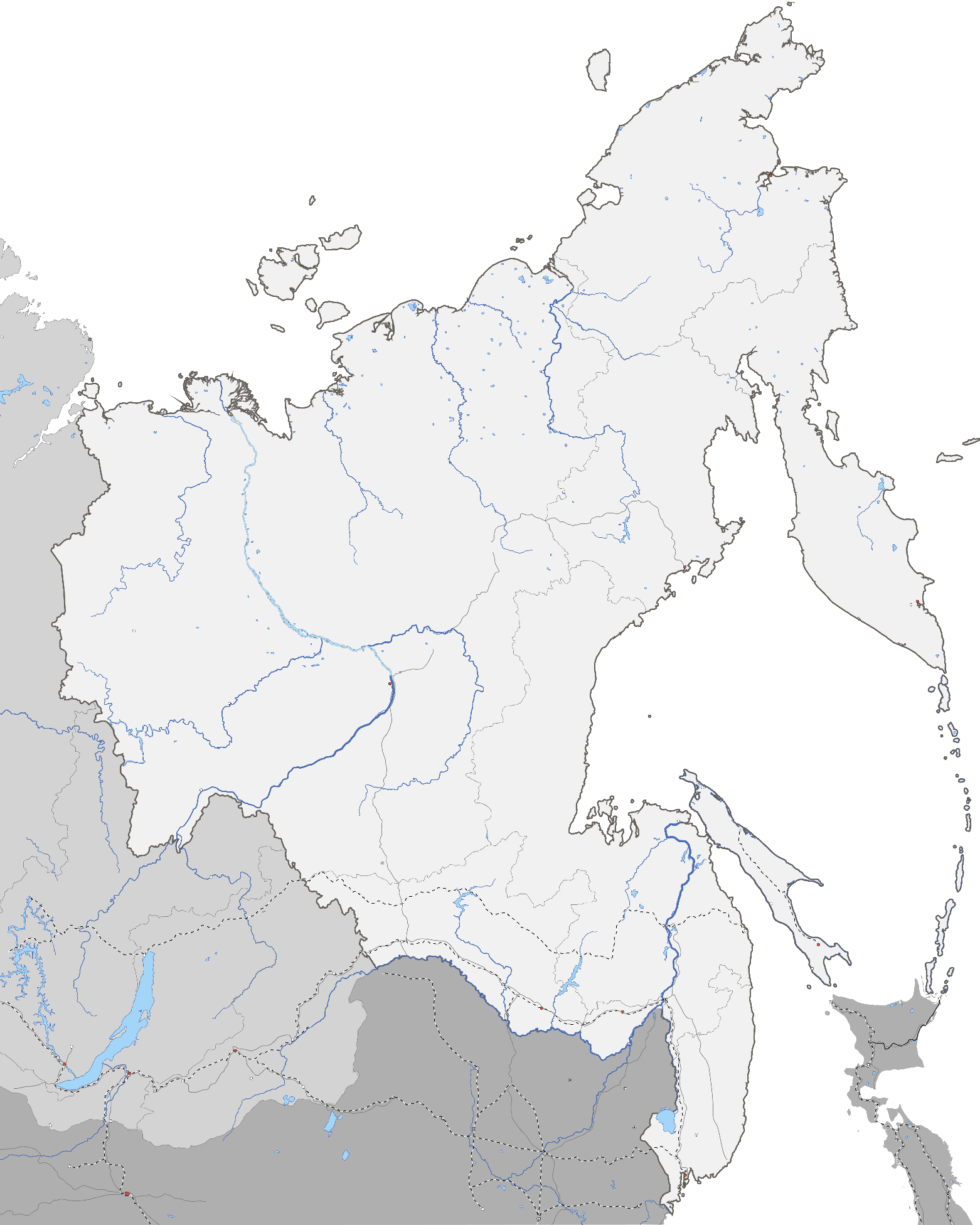 СВОБОДНЫЙ ПОРТ ВЛАДИВОСТОК
ДАЛЬНЕВОСТОЧНЫЙ ФЕДЕРАЛЬНЫЙ ОКРУГ
РОССИЯ
ЯПОНИЯ
КИТАЙ
12